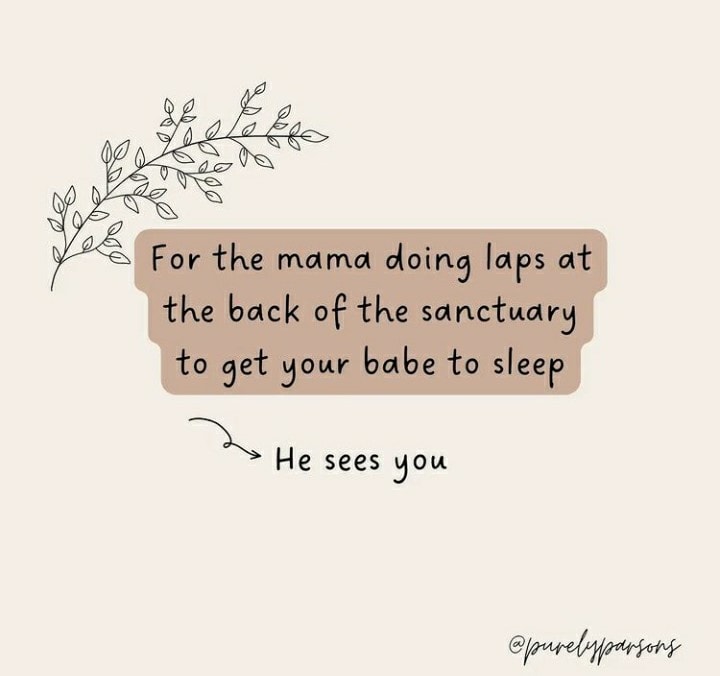 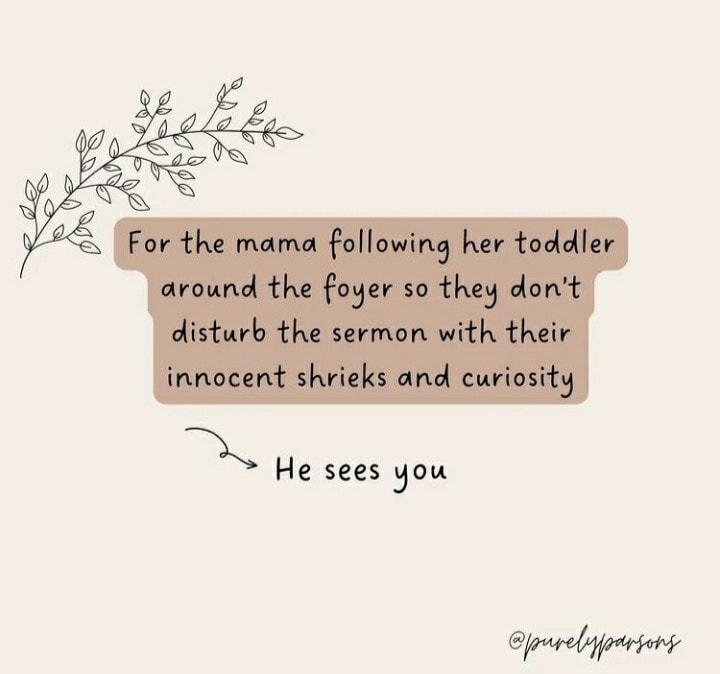 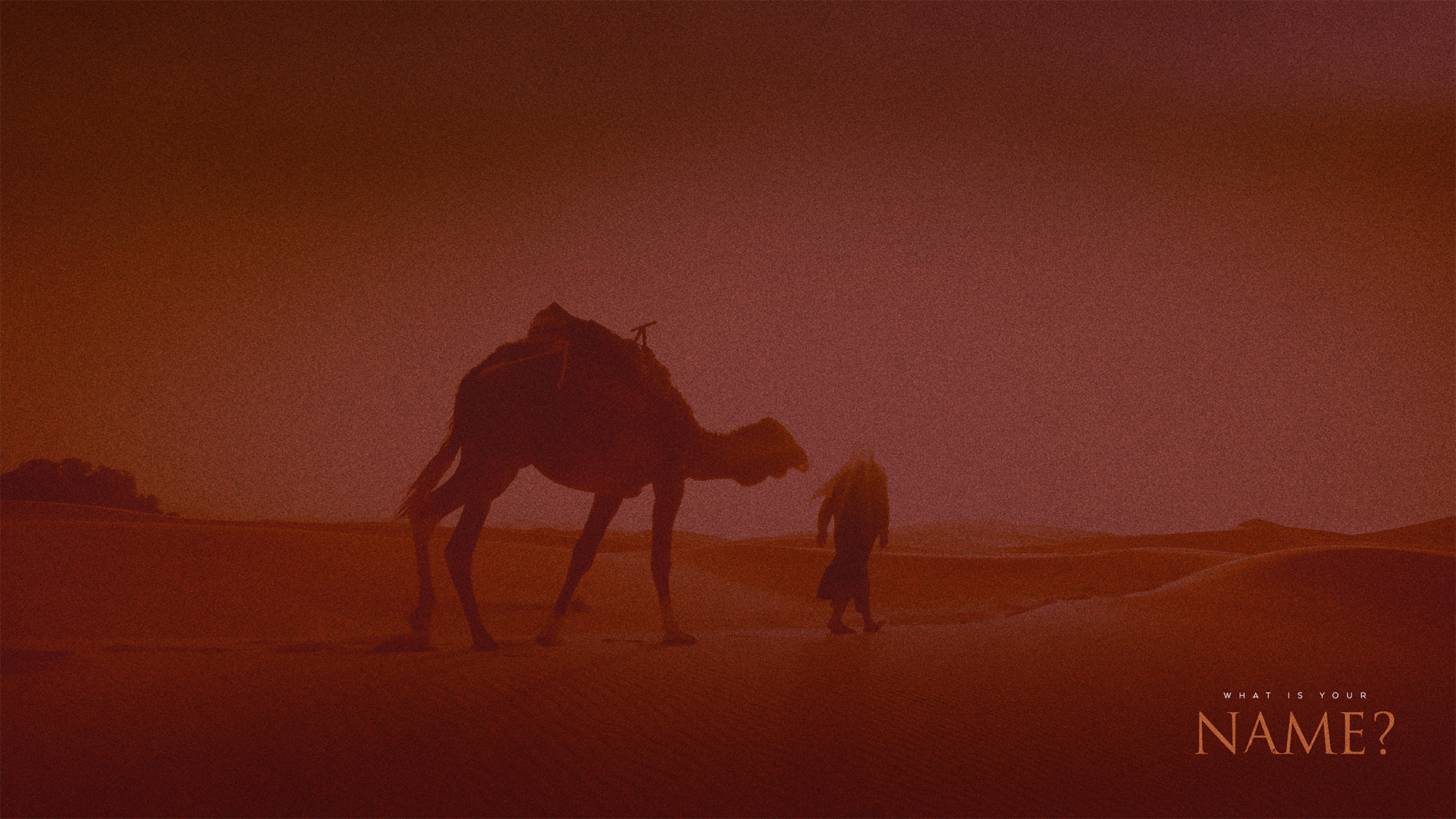 Certainty
for parents
Genesis 28.1-5
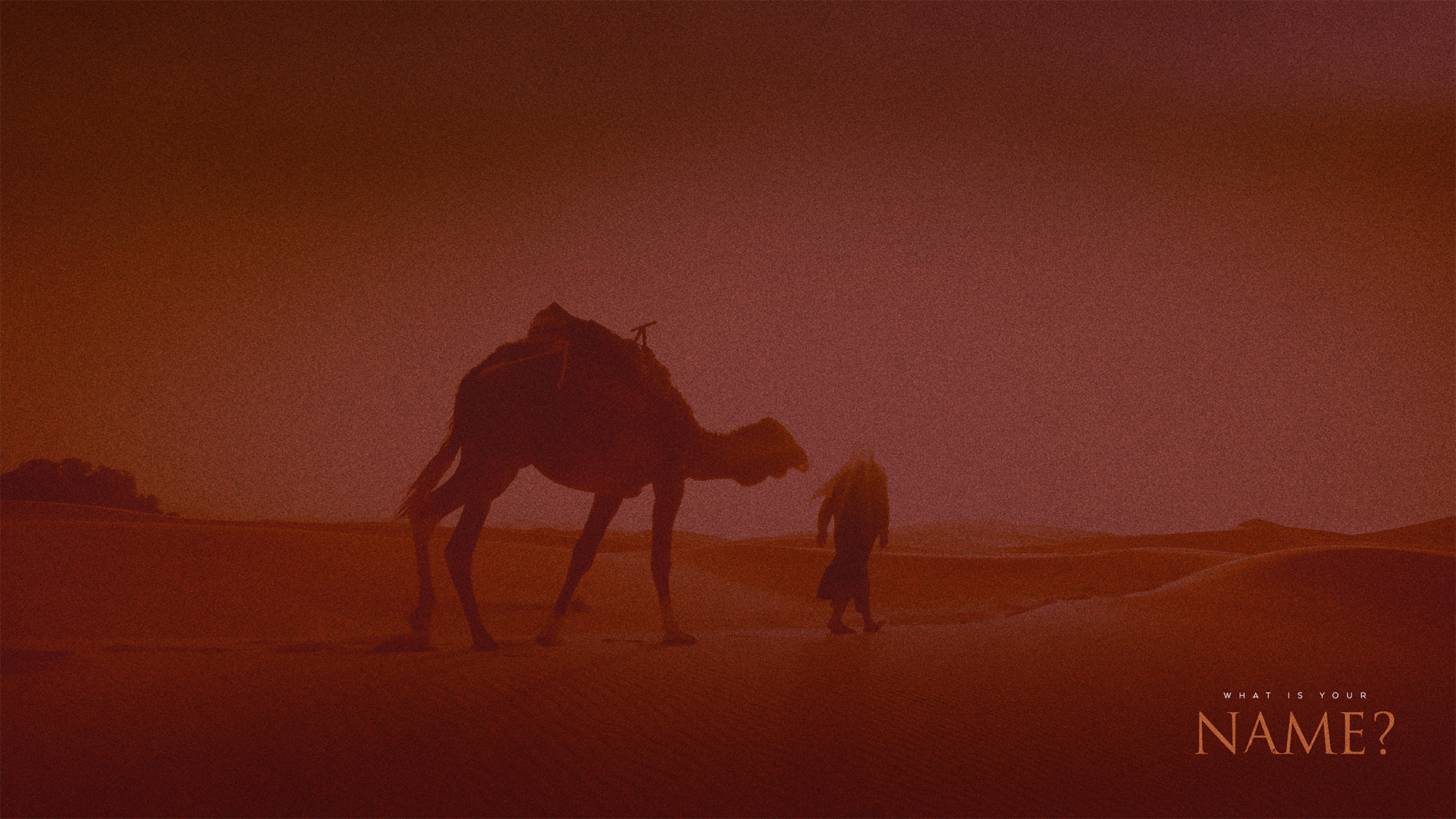 Certainty
for children
Genesis 28.10-22
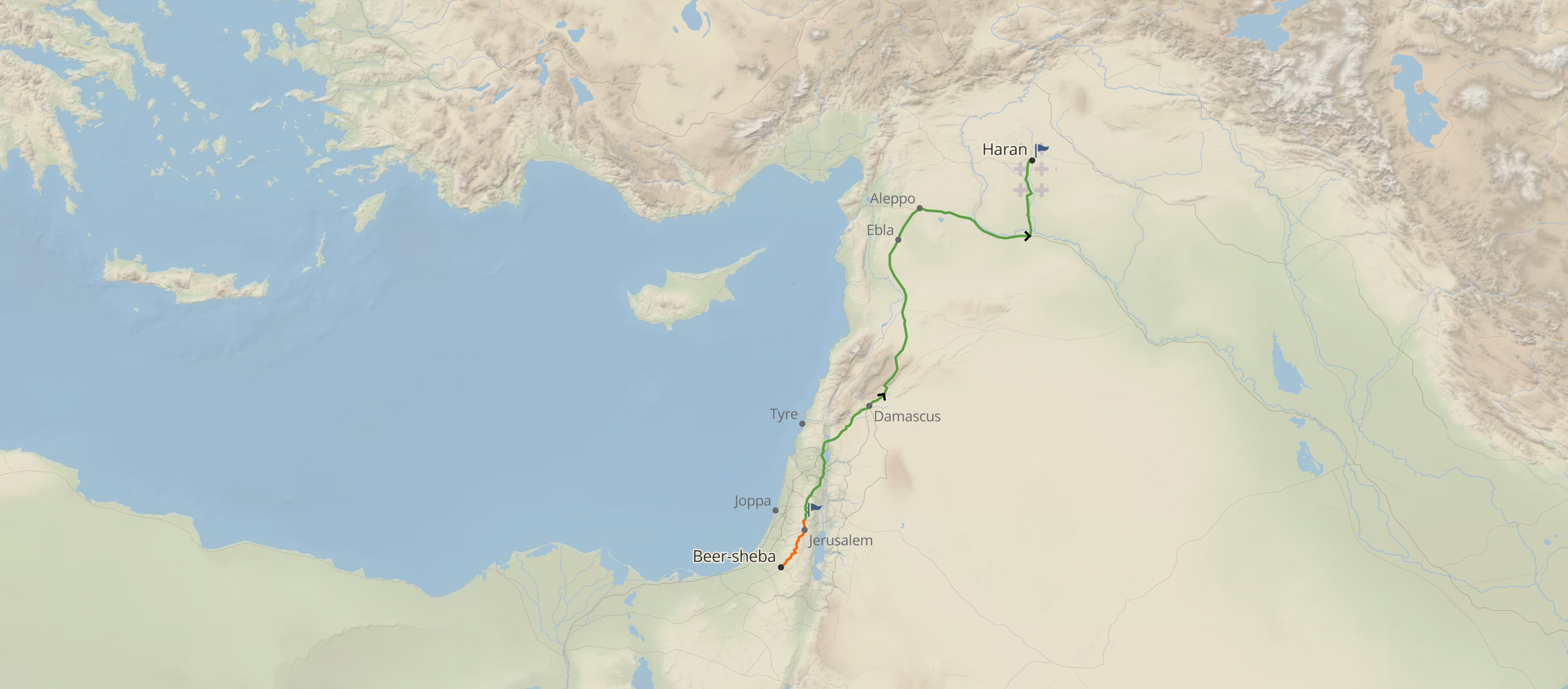 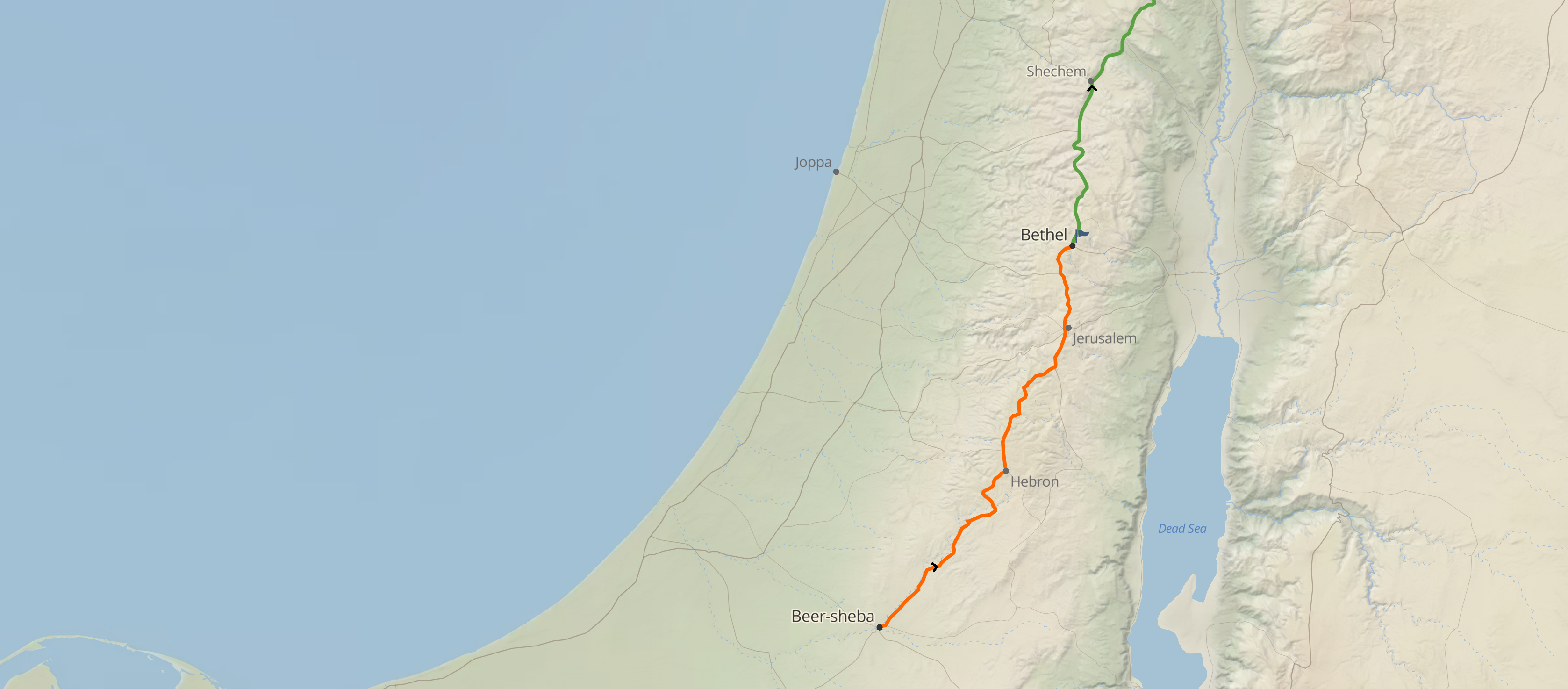 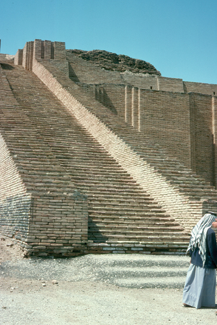 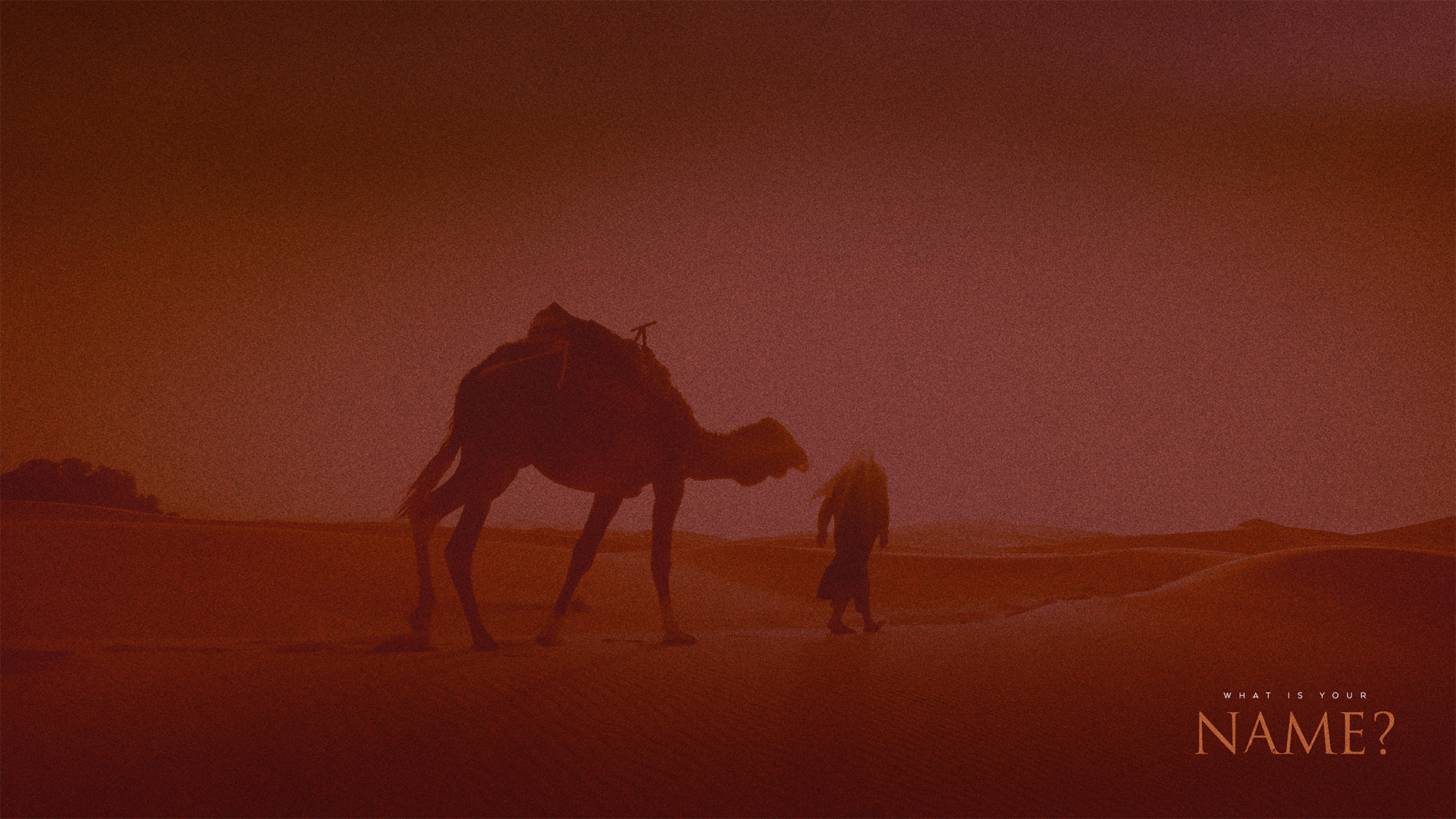 Certainty
for children
Genesis 28.10-22
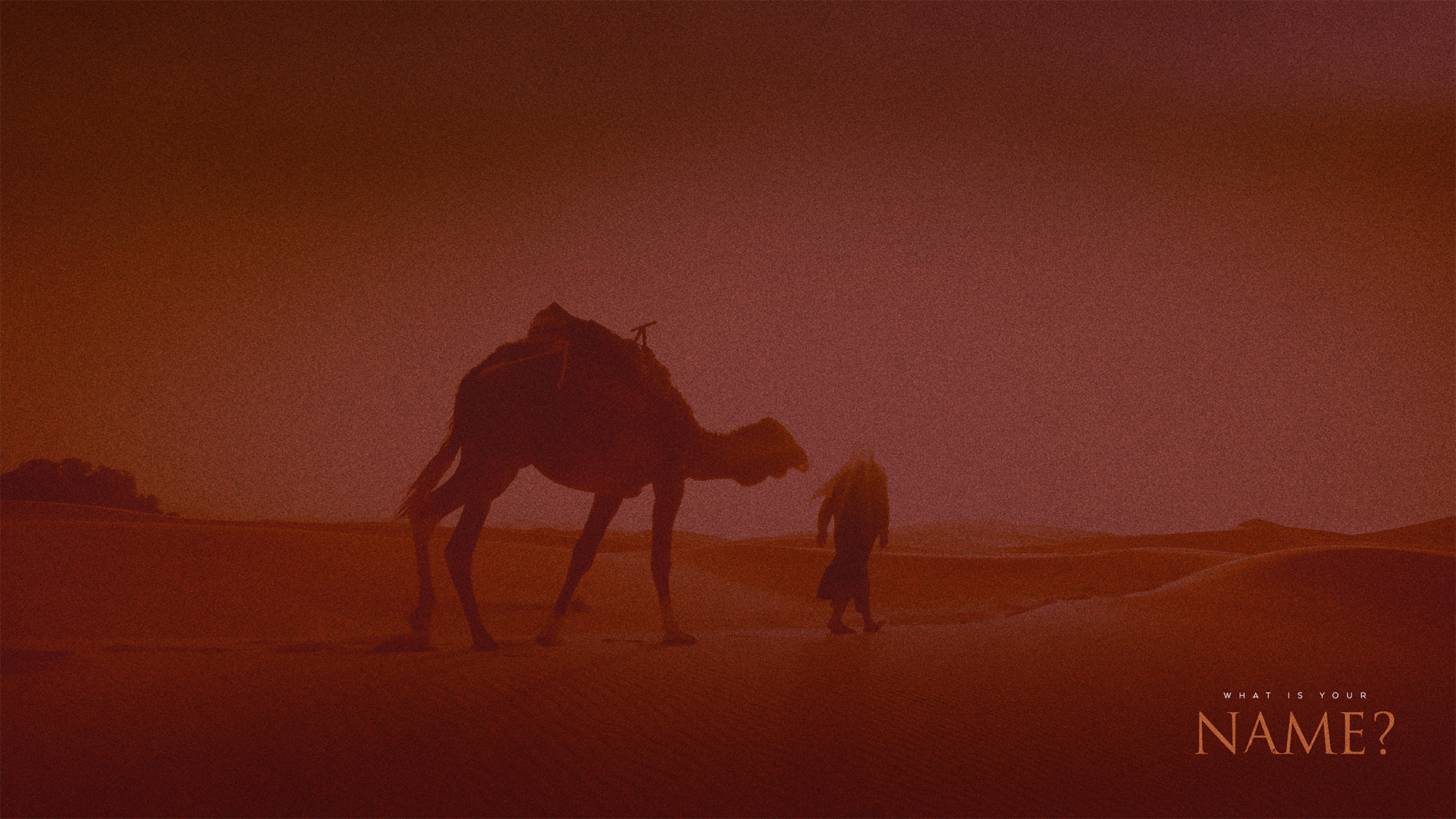 “Truly, truly, I say to you, you will see the heavens opened and the angels of God ascending and descending on the Son of Man.” 
John 1:51, NASB95